True Religion: The Lord’s Model PrayerGive us this day, our daily breadMatt. 6:9-13Pastor SamOctober 9, 2022
Scripture Reading
True Religion: Praying
Matthew 6:9-13
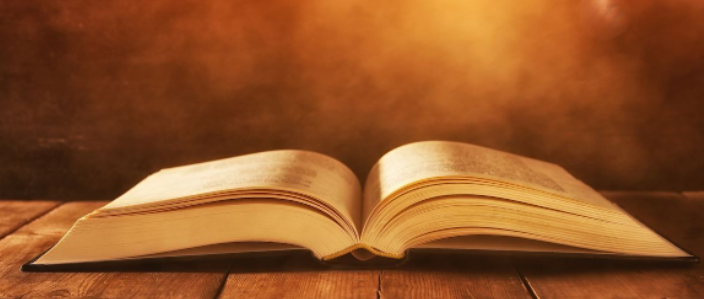 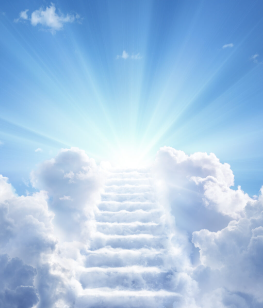 Our Abba Father
LOVE
God’s 
name is 
HOLY
Heaven
Home
God’s Kingdom come
God’s will be done
Today: Give us our Daily Bread
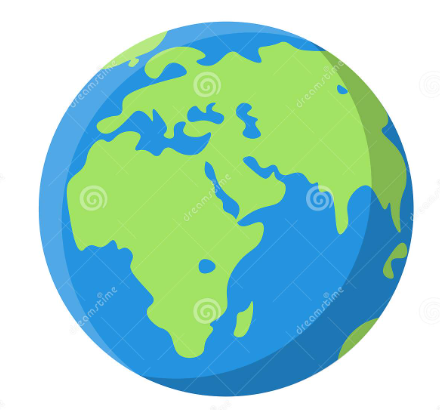 Looking back
Forgive us…
as we forgive
Objective: Peace with God & man
Sin results in debt: 1) God; 2) man/community

 Matt. 18:21-35 Parable: Unmerciful servant

 Judicial vs. Parental forgiveness

 John 13:1-7 Jesus washing the disciple’s feet
So what then should we do?
For Unbelievers: repent & believe in God
 Judicial forgiveness or consequences

 For believers: 
 Examine ourselves: Any unforgiveness? 
 Conditions?
Biblical/Doctrinal/Theological basis for forgiving others…..
God commands us!
Basis: God’s forgiveness of us
Desire to please God
Unforgiveness: spiritual cancer
Forgetting not required: Restoration uncertain?
Joy & peace with 1) God; 2) Others
Trust & hope in Our Abba Father
Additional warning: Matt. 6:14-15
To God be the glory!